Visualización de las redes sociales en línea
Análisis de Redes Sociales 2010-2011
Web 2.0
Características del Social Media
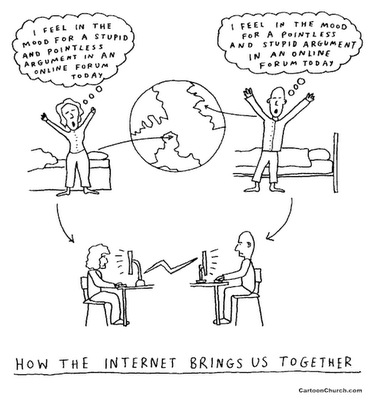 Participación

Libertad

Conversación

Comunidad
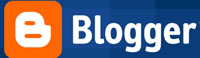 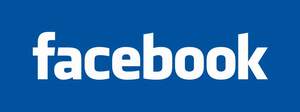 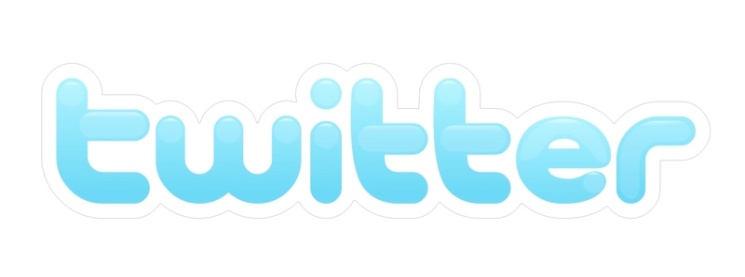 Wordle
Nubes de conceptos

Aplicable a todo tipo de textos  (copy and paste)

Muy usado en blogs y en twitter.

http://nuestraaparenterendicion.blogspot.com
Touchgraph
Aplicación en línea (Versión liberada en source forge)

Visualización agradable , familiar y dinámica (Entorno  y estética Google)

Existe una versión de pago que permite tratar los datos por medio de hojas de cálculo (Touchgraph Navigator) 

http://grupsderecerca.uab.cat/egolab/
Mentionmap
Herramienta dinámica.

Funciona mejor con personajes conocidos.

Permite acceder a otras redes con los clusters.



“Barack Obama”
Popularización de las Redes Sociales
500 millones de usuarios.

La página más visitada en USA (la segunda a nivel mundial)

Intuitiva (nativo digital/ migrante digital)

Aglutinadora (blog, twitter, juegos, aplicaciones, fotografías)

Electiva, selectiva y bidireccional.
Friend Wheel
Permite variar la configuración.

Aplicación también para Twitter.

Visualmente atractiva.

Ayuda a comprender y visualizar una red  a un usuario promedio.

El análisis que permite es somero.

Se puede ajustar el número de nodos.
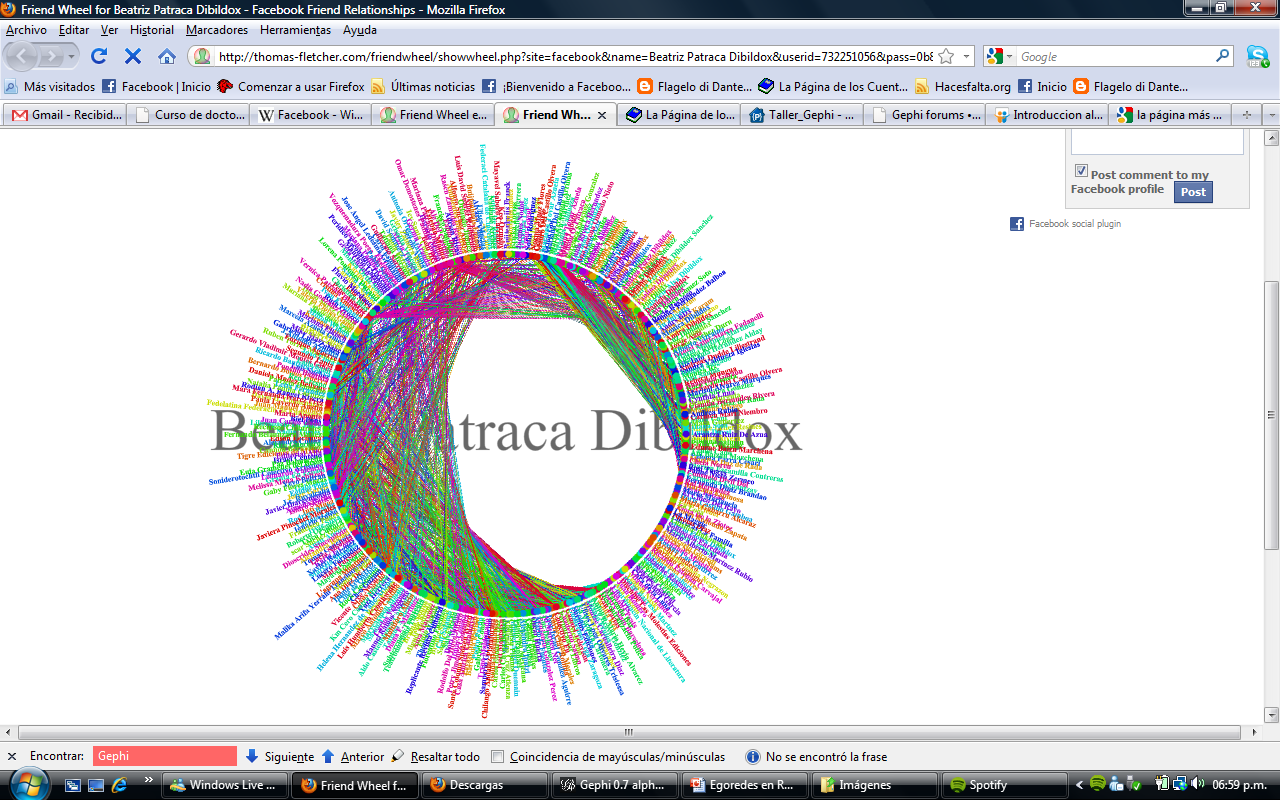 UpGo
Diferentes atributos (filtros)
Radar (closeness)
No se puede manipular ni analizar
Herramienta simple 
Otro juguete
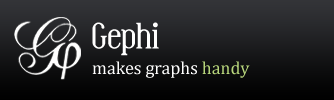 Desarrollada por franceses.
Gratuita (todavía) y Open Source.
En expansión continua.
“Es como photoshop pero de datos”
Permite manejar grupos grandes (muchos nodos)
 Admite importar varios tipos de archivo.
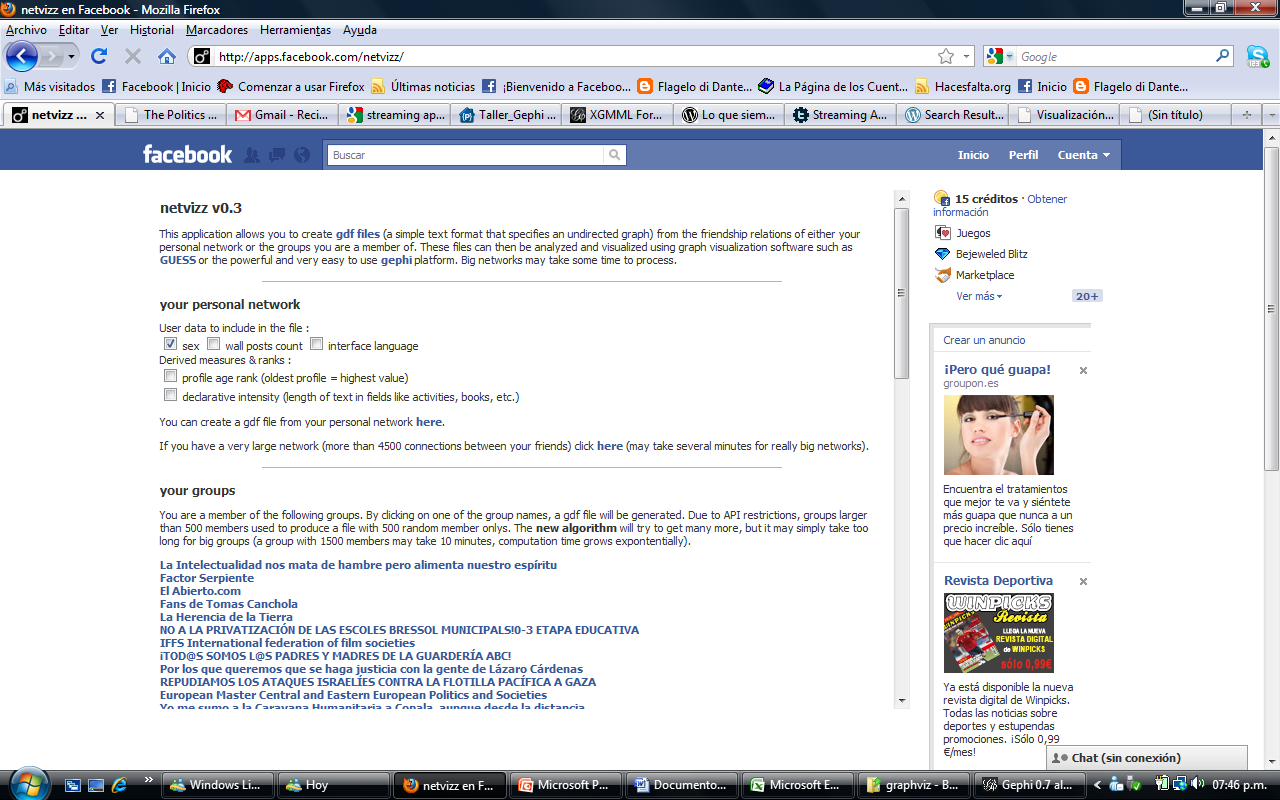 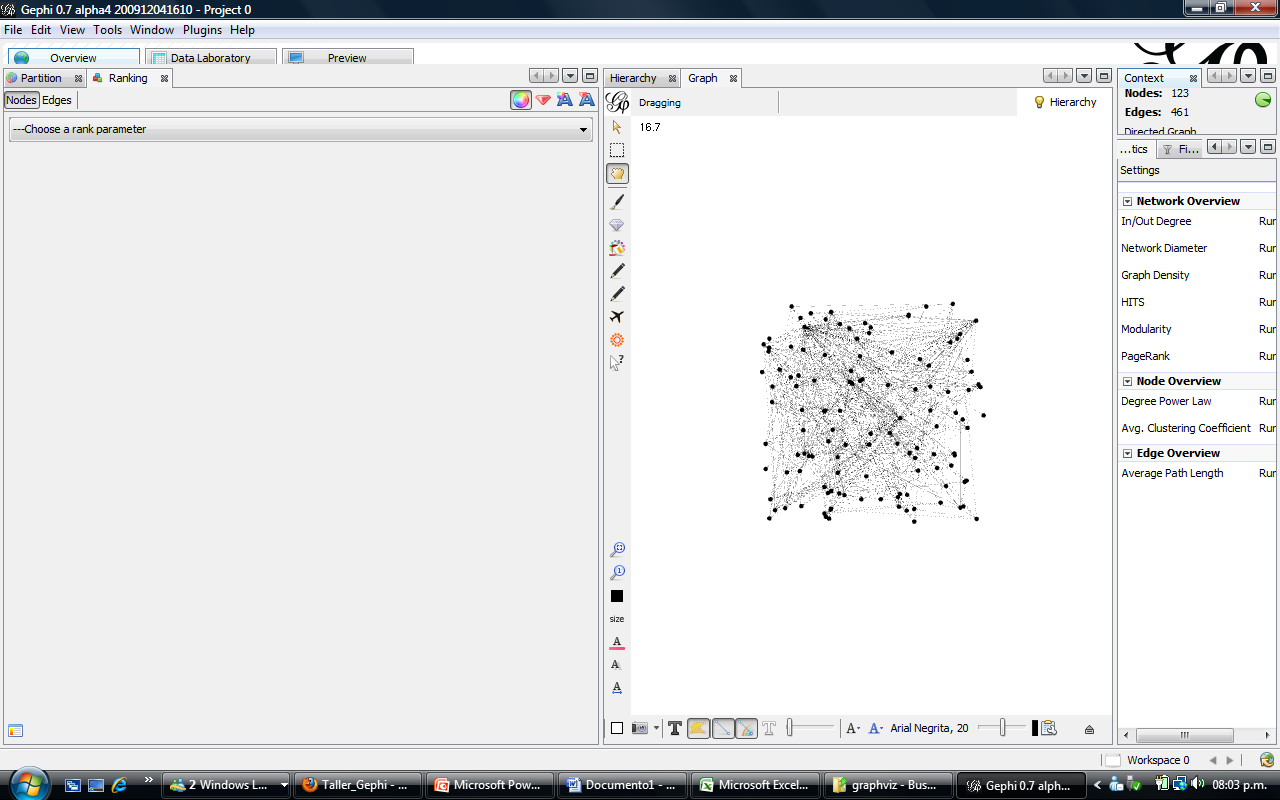 File>Open
Archivo gdf que nos generó netvizz
Ventana Import OK
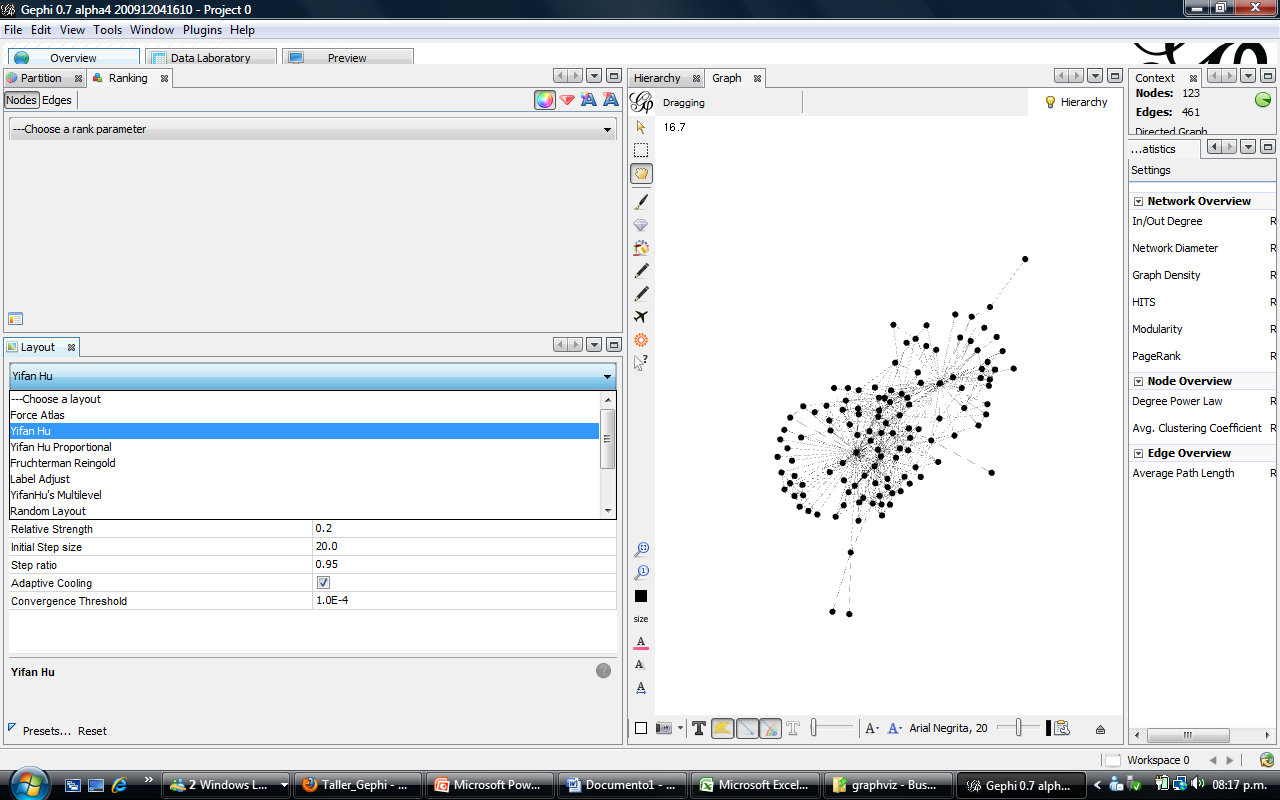 Window>layout
Choose a layout
Run>Stop.
Ranking>Nodes
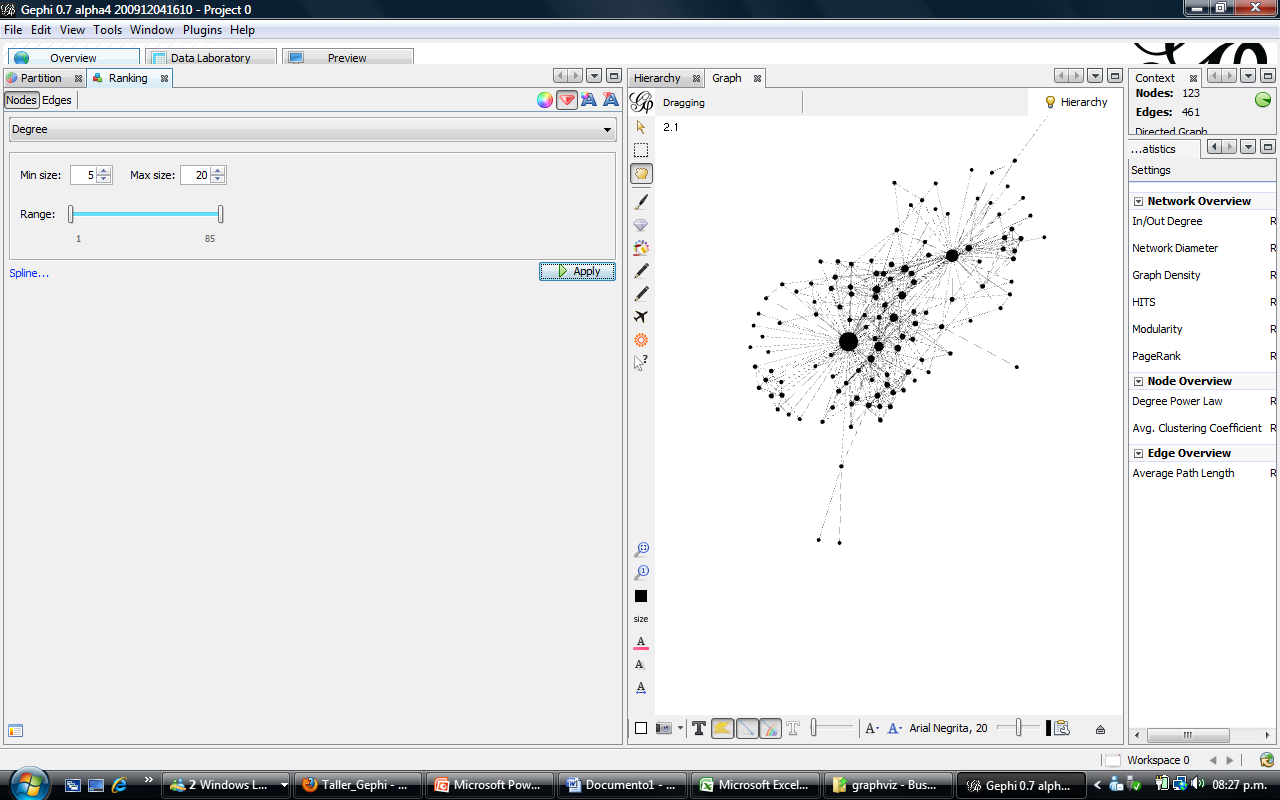 Degree, indegree,
outdegree
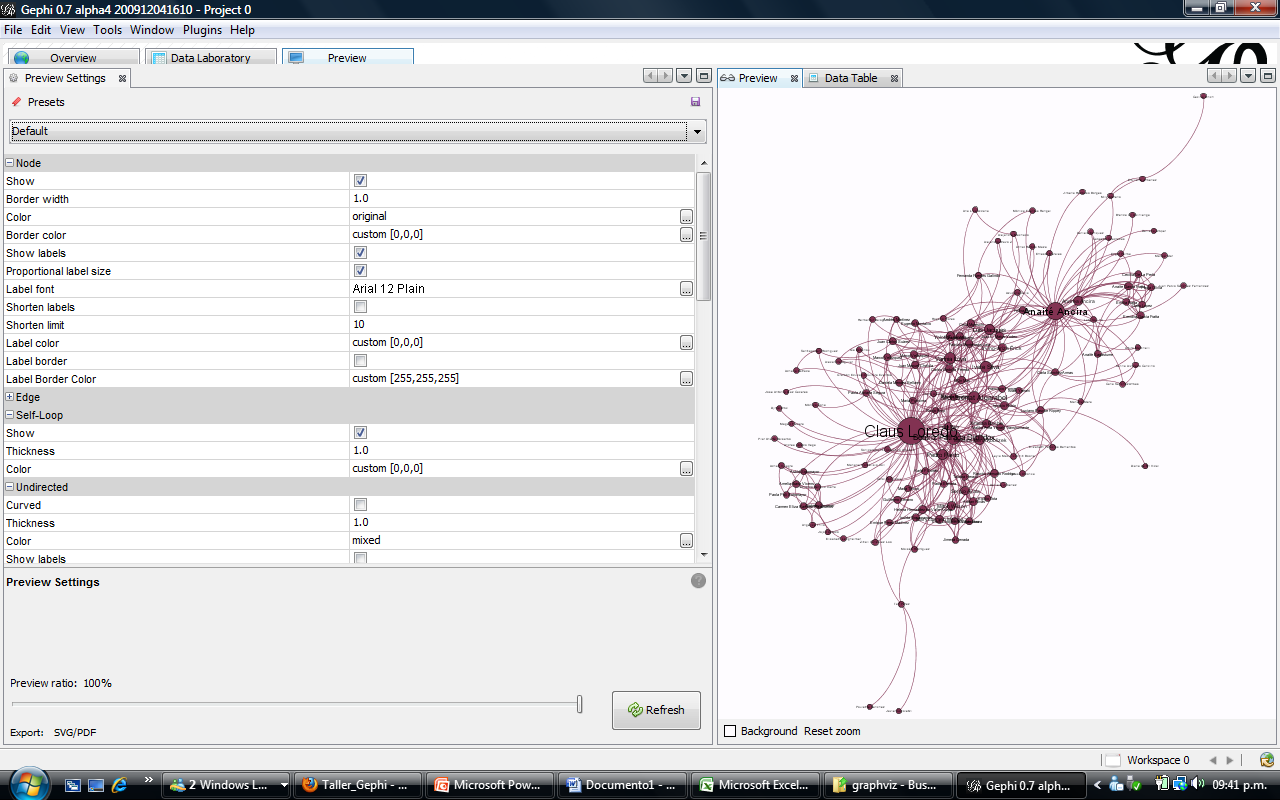 Preview
Activar
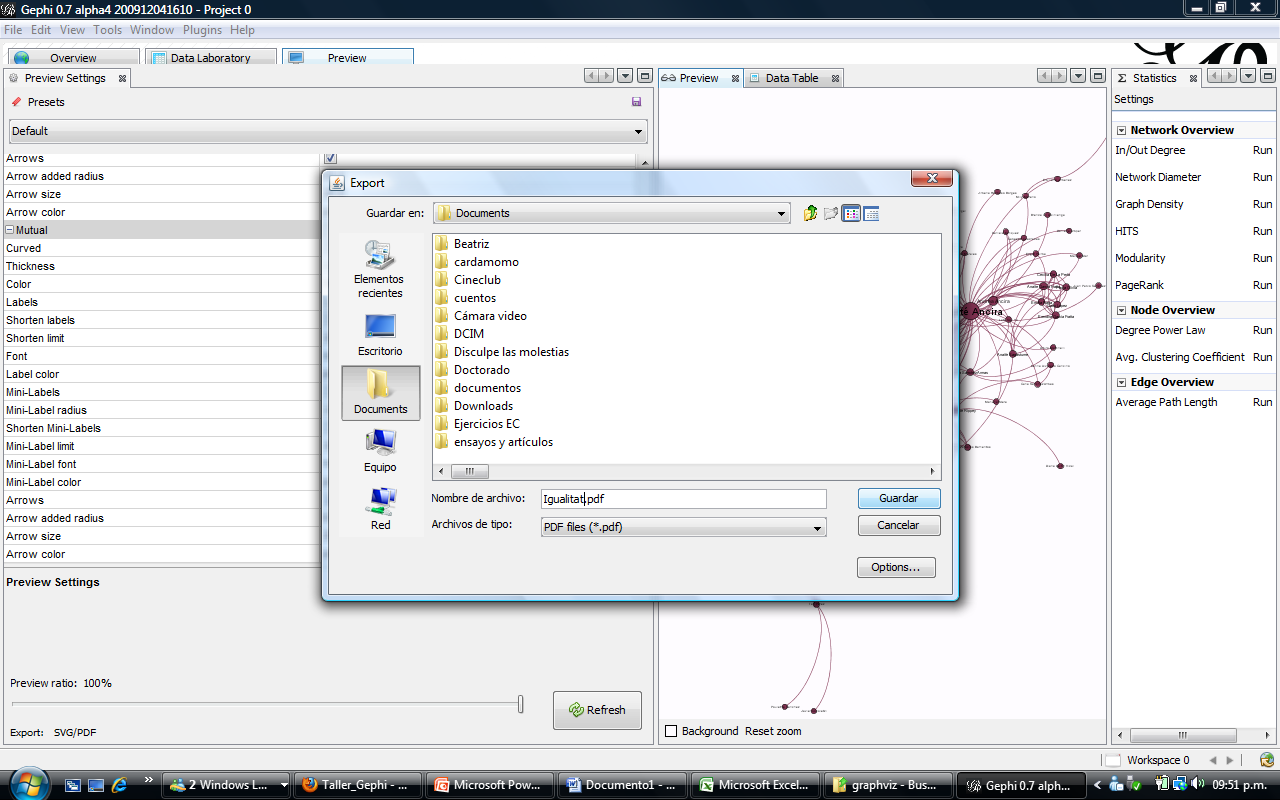 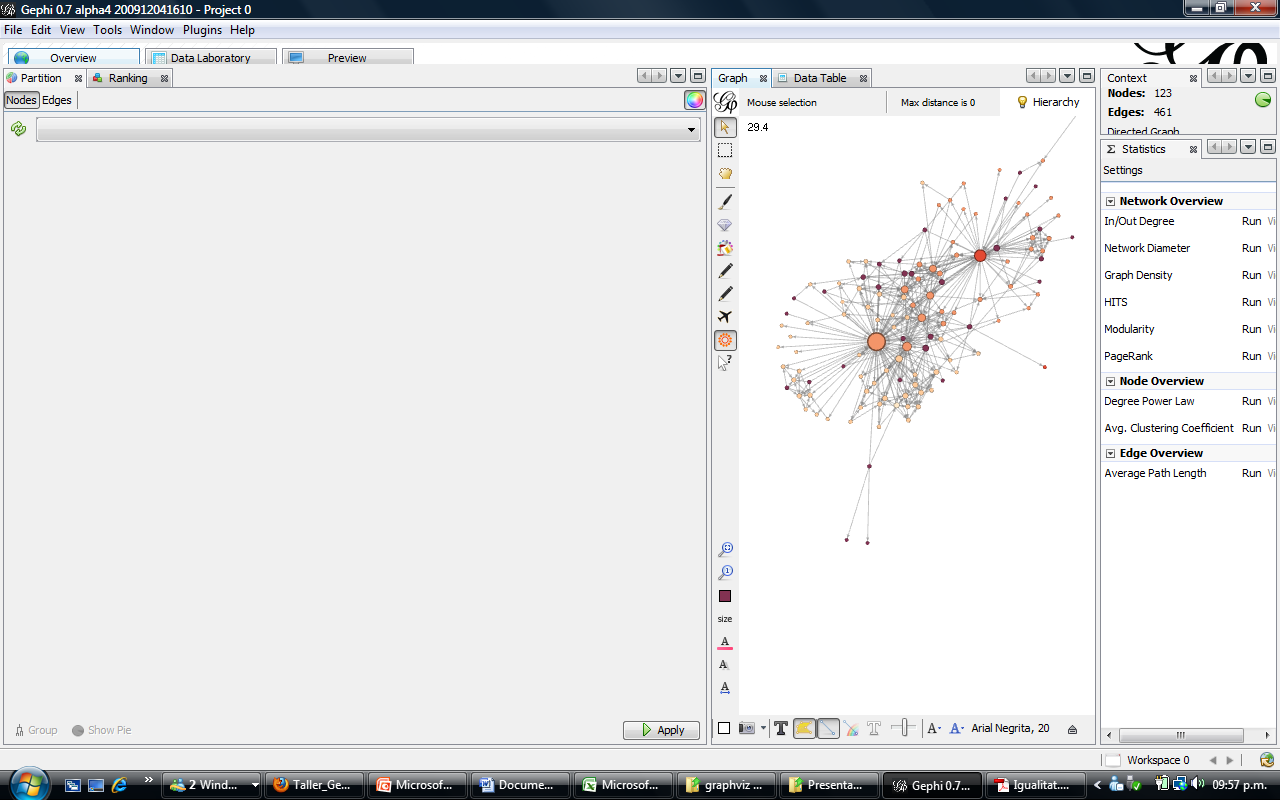 Juguetitos visualizadores…
Gigatweet  http://gigatweeter.com/
UTWeet! http://www.uniqlo.com/utweet/
ISParade http://isparade.jp/
Trendmaps http://trendsmap.com/
Tableau Public http://www.tableausoftware.com/public/
Many Eyes http://www-958.ibm.com/software/data/cognos/manyeyes/
Tulip http://tulip.labri.fr/TulipDrupal/
Antaeus http://www.antaeus-data.com/?free

¡GRACIAS!